Cryptography
Materials
Yandex КИТ Криптография, шифрование
https://yandex.ru/efir?stream_id=4f9c49467a31da28ac64e8101531ffd8
https://yandex.ru/efir?stream_id=40264de77d5f9552baf5caa6c03b44d6
https://events.yandex.ru/lib/talks/2337/

Cryptography I (Stanford University, Dan Boneh)
https://www.coursera.org/learn/crypto

Bulletproof SSL and TLS
Cryptography is everywhere
Secure communication
web traffic: HTTPS
wireless traffic: 802.11i WPA2, GSM, Bluetooth
Encrypting files on disk:
EFS, VeraCrypt (fork of TrueCrypt)
Content protection (e.g. DVD, Blue-ray):
CSS, AACS
User authentication
…
Building blocks
Primitives
Symmetric Encryption
Asymmetric Encryption
Hash

Protocols
Key Exchange
Send and receive message
Who Are Alice and Bob?
Alice and Bob are names commonly used for convenience when discussing cryptography. 

Eve is an attacker with an eavesdropping ability.

Mallory is an active attacker who can interfere with network traffic.
[Speaker Notes: https://en.wikipedia.org/wiki/Alice_and_Bob]
Symmetric encryption
Stream Ciphers
Block Ciphers
Usual block size is 128 bits (16 bytes) 

Limitations
encrypt data lengths equal to the size of the encryption block 
block ciphers are deterministic (produce the same output for the same input)

AES (Advanced Encryption Standard)
Padding
... | DD DD DD DD DD DD DD DD | DD DD DD DD 04 04 04 04 |
[Speaker Notes: https://en.wikipedia.org/wiki/Padding_(cryptography)]
Block Cipher Modes
ECB, CBC, CFB, OFB, CTR, GCM, and so forth
[Speaker Notes: Use cases?

Data stream over net
File on disk
Whole disk
Send message
…]
Electronic Codebook Mode (ECB)
Message
DES ECB
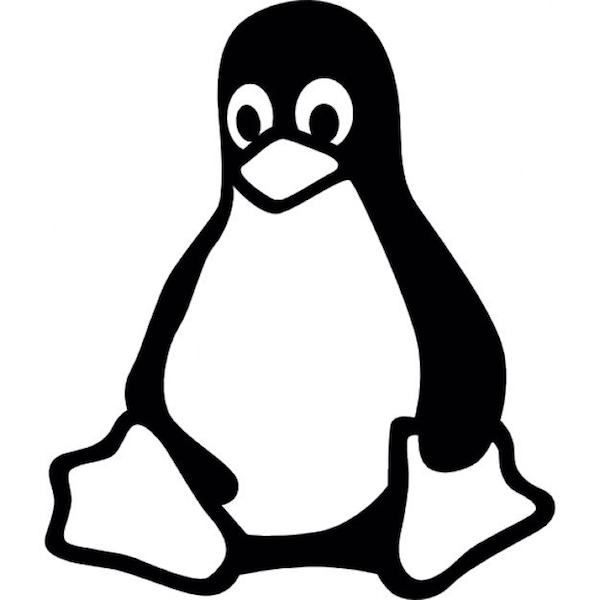 [Speaker Notes: % openssl des-ecb -in linux.raw -out linux.raw.enc]
Cipher Block Chaining Mode (CBC)
[Speaker Notes: Hard to change first block (re-encrypt all)
Can’t pre-calc]
Birthday paradox
CBC
Birthday paradox

Ci = E(Ci-1 ^ Pi)
Cj = E(Cj-1 ^ Pj)

Ci == Cj

Pi ⊕ Pj = Cj-1 ^ Ci-1
[Speaker Notes: В группе, состоящей из 23 или более человек, вероятность совпадения дней рождения (число и месяц) хотя бы у двух людей превышает 50 %.

https://ru.wikipedia.org/wiki/%D0%9F%D0%B0%D1%80%D0%B0%D0%B4%D0%BE%D0%BA%D1%81_%D0%B4%D0%BD%D0%B5%D0%B9_%D1%80%D0%BE%D0%B6%D0%B4%D0%B5%D0%BD%D0%B8%D1%8F

https://en.wikipedia.org/wiki/Birthday_problem]
Padding Oracle
[Speaker Notes: http://robertheaton.com/2013/07/29/padding-oracle-attack/]
Cipher Feedback Mode (CFB)
[Speaker Notes: Birthday paradox
Стандартизован для ГОСТ]
Output Feedback Mode (OFB)
[Speaker Notes: Pre-generation]
Counter Mode (CTR)
[Speaker Notes: Disk encryption]
Propagating Cipher Block Chaining (PCBC)
[Speaker Notes: PCBC is used in Kerberos v4 and WASTE
If two adjacent ciphertext blocks are exchanged, this does not affect the decryption of subsequent blocks.]
Block Cipher Modes
Birthday paradox
Padding oracle
Pre-generation
Decryption recovery
Block Cipher Modes – safe to use
Hash Functions
Weak
md5, sha1

Strong
sha2: sha256, sha384, sha512
Hash Functions
Preimage resistance 
Given a hash, it’s computationally unfeasible to find or construct a message that produces it. 
Second preimage resistance 
Given a message and its hash, it’s computationally unfeasible to find a different message with the same hash. 
Collision resistance 
It’s computationally unfeasible to find two messages that have the same hash.
Message Authentication Codes
Key based
Hash or symmetric crypto


Encrypt-then-MAC (EtM)
Encrypt-and-MAC (E&M) 
MAC-then-Encrypt (MtE)
[Speaker Notes: https://tools.ietf.org/html/rfc2104 - HMAC: Keyed-Hashing for Message Authentication
https://en.wikipedia.org/wiki/Authenticated_encryption]
Asymmetric Crypto
Digital Signatures
Calculate a hash of the document 
Encode the resulting hash and some additional metadata 
Encrypt the encoded hash using the private key
MAC vs Digital Signature
Speed
Historic Examples
Substitution Cipher
Caesar Cipher (shift by 3)

What is the size of key in substitution cipher?
|K| = 26!  ( ~ 288 )

How to break a substitution cipher?
frequency of letters
frequency of pairs of letters
Measuring Strength
[Speaker Notes: http://www.ecrypt.eu.org/ecrypt2/documents/D.SPA.20.pdf
http://www.keylength.com/en/]
One-time Pad
[Speaker Notes: https://en.wikipedia.org/wiki/One-time_pad]
Perfect secrecy
Adversary cannot learn any information from cipher text only.

Perfect secrecy => key len ≥ msg len
OTP is perfectly secure
Key length == message length
Key is random
Key is unique
Message
Key
Cyphertext
Another message
Another Cyphertext
Key Reuse
PRNG
Random Number Generation
true random number generator (TRNG) 
pseudorandom number generators (PRNGs) 
Cryptographically secure pseudo- random number generators (CSPRNGs)
RC4 (ARC4, ARCFOUR)
DES (1974)
keys = 256
block size = 64 bits
16 rounds (with round keys)
DES
DES – Feistel Network
[Speaker Notes: Ecn == Dec]
DES - Feistel function (F-function)
3DES
How to make it stronger?

c = Ek1( Ek2( m ) )
Dki( c ) = Ekj( m )

c = Ek1( Dk2( Ek3( m ) ) )
AES
Block 128 bit (16 bytes)
Key 128 (10 rounds), 192 (12), 256 (14)
AES
AES
AES
AES
RSA
e, d and n
(me)d = m (mod n)
(md)e = m (mod n)

c = me (mod n)

cd = (me)d (mod n)

e, n – public
d – private
[Speaker Notes: https://www.youtube.com/watch?v=wXB-V_Keiu8
https://en.wikipedia.org/wiki/RSA_(cryptosystem)]
Diffie-Hellman (DH)
[Speaker Notes: https://www.youtube.com/watch?v=3QnD2c4Xovk]
Diffie-Hellman (DH)
Alice and Bob agree to use a modulus p = 23 and base g = 5 (which is a primitive root modulo 23).
Alice chooses a secret integer a = 6, then sends Bob A = ga mod p 
A = 56 mod 23 = 8
Bob chooses a secret integer b = 15, then sends Alice B = gb mod p 
B = 515 mod 23 = 19
Alice computes s = Ba mod p 
s = 196 mod 23 = 2
Bob computes s = Ab mod p 
s = 815 mod 23 = 2
Alice and Bob now share a secret (the number 2).
[Speaker Notes: https://www.youtube.com/watch?v=3QnD2c4Xovk]
DHE
Anonymous Diffie-Hellman
The base Diffie-Hellman algorithm is used, with no authentication
Fixed Diffie-Hellman
The server's certificate contains the Diffie-Hellman public parameters signed by the certificate authority (CA)
Ephemeral Diffie-Hellman
The Diffie-Hellman public keys (temporary, one-time) are exchanged, and signed using the sender's private RSA or DSS key.
Protocols
Plaintext
AES ( plaintext )
AES ( plaintext ) + MAC

Authentication
Key-Exchange
RSA
Diffie-Hellman (DH)
Attacking Cryptography
Brute force a small key
Schemes and protocols
Attacks against protocol implementation
timing attacks
static analysis
…
Bypass
Man-in-the-Middle Attack
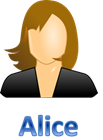 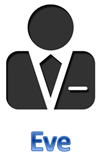 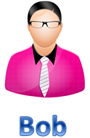 Message
???
Gaining Access
ARP spoofing 
WPAD hijacking
DNS hijacking and cache poisoning 
BGP route hijacking
[Speaker Notes: ARP - Address Resolution Protocol 
WPAD - Web Proxy Auto-Discovery Protocol]
Protocols
TLS
Kerberos
…
Wi-Fi (WPA)
[Speaker Notes: https://www.youtube.com/watch?v=UK4zzSVXqiI
https://habrahabr.ru/post/226431/
https://habrahabr.ru/post/225483/
https://www.youtube.com/watch?v=Ra0dGPYScLQ]
CCMP (WPA2)
CTR mode for data confidentiality

CBC-MAC for authentication and integrity
Kerberos
TLS Protocol
[Speaker Notes: Client begins a new handshake and submits its capabilities to the server. 
Server selects connection parameters. 
Server sends its certificate chain (only if server authentication is required). 
Depending on the selected key exchange, the server sends additional information required to generate the master secret. 
Server indicates completion of its side of the negotiation. 
Client sends additional information required to generate the master secret. 
Client switches to encryption and informs the server. 
Client sends a MAC of the handshake messages it sent and received. 
Server switches to encryption and informs the client. 
Server sends a MAC of the handshake messages it received and sent.]
Questions?
Thank you!